Modifications Meeting
Release Update
18 June 2020
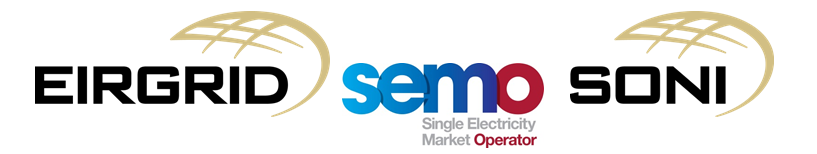 1
[Speaker Notes: Conf line details
Conf line details
Attendee: 30618967
Host Passcode: 37964178
 
Dial In Numbers:
ROI: 1800 882 365
Dublin: +353 (0)1 2421977

NI: 0800 3891 681
Belfast: 020 36518923]
Central Market Systems - Release F
The table below outlines the scope for Release F to the Central Market Systems, all are approved Modification Proposals. 

In addition a number of fixes for the Balancing Market and Settlement systems will also be included in scope. 






Release F is expected to be deployed in October 2020 (date TBC), subject to successful completion of all testing.
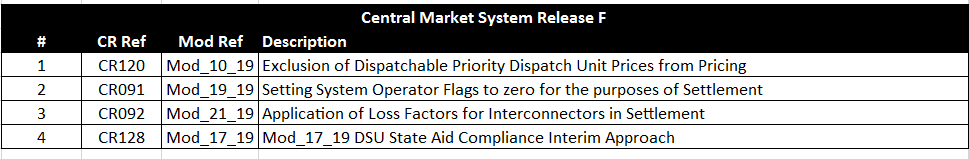 2
Central Market Systems - Release G
The table below outlines current scope for Release G to the Central Market Systems.






A number of other changes are currently being impact assessed by our vendors. Any further additions to scope will be communicated at upcoming Market Operator User Groups.   

Release G is expected to be deployed in April 2021 (date TBC), subject to successful completion of all testing.
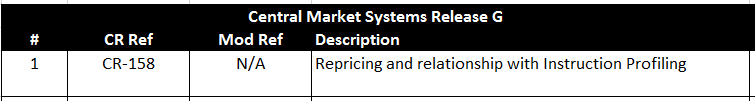 3
Market Systems – Assessments Update
For Decision for Rel “G”:
Pending Assessment:
4